Update: Tacoma PM2.5 Attainment
May 10, 2013

Andrew Green
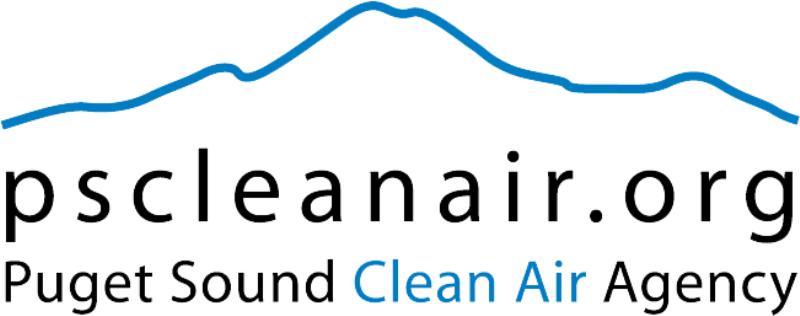 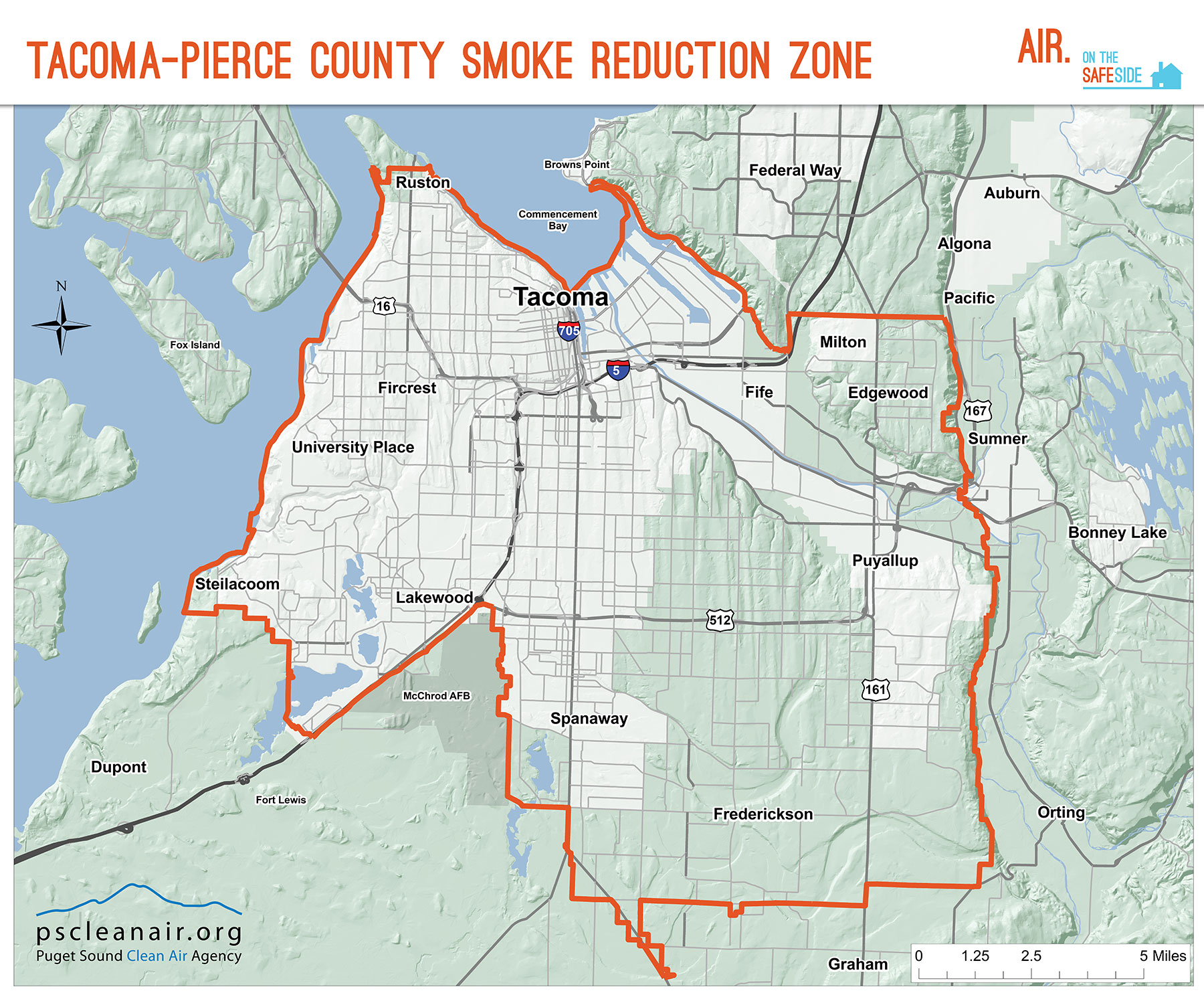 5/9/2013
1
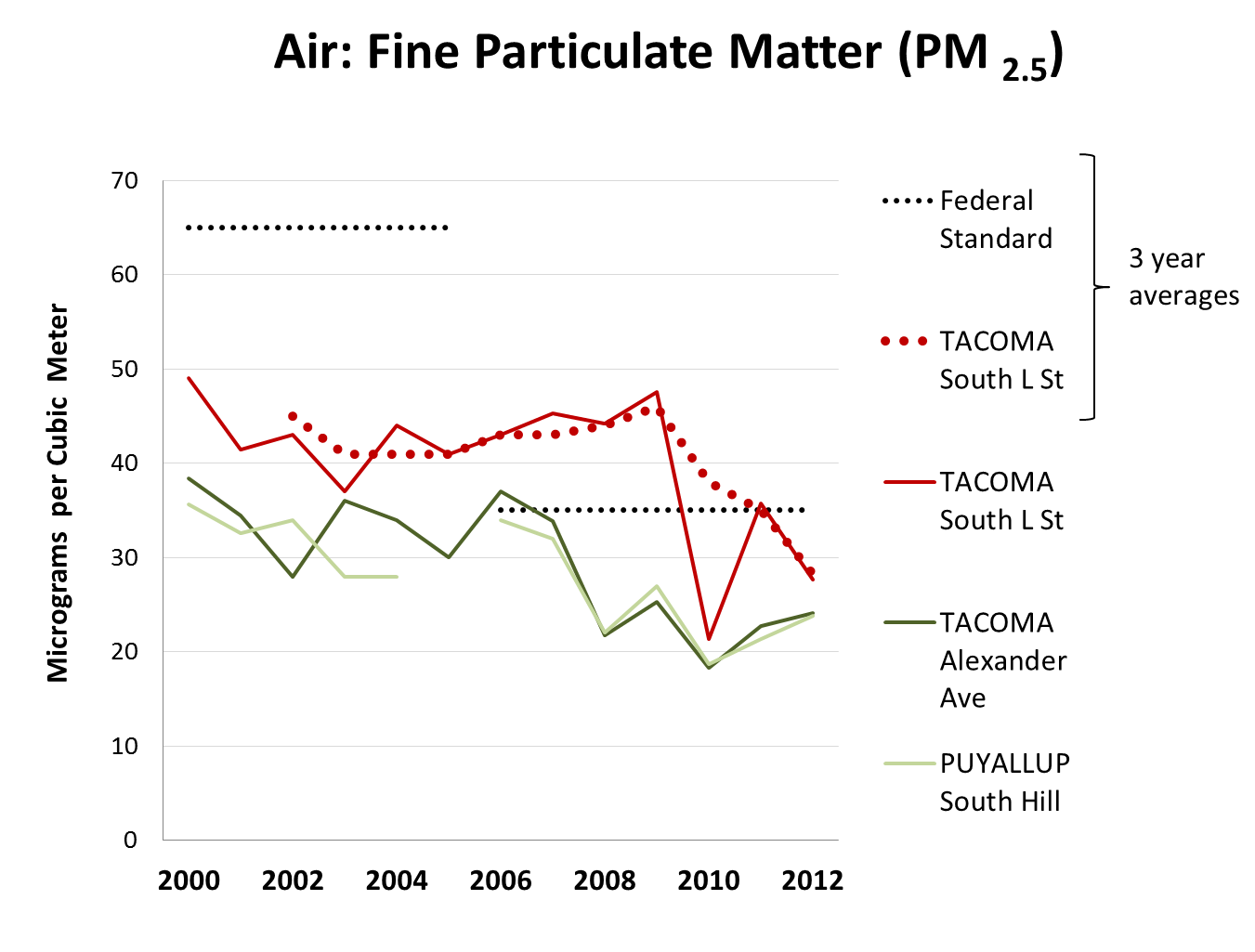 5/9/2013
3
What are “wood burning devices”?
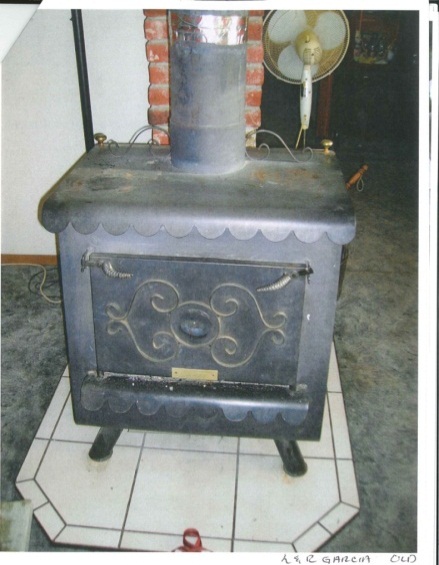 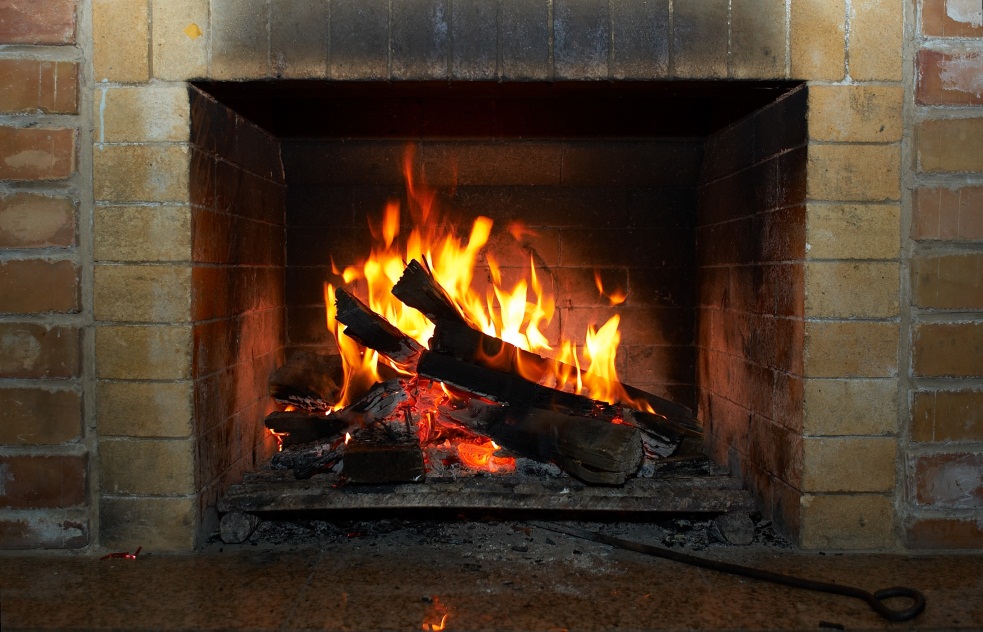 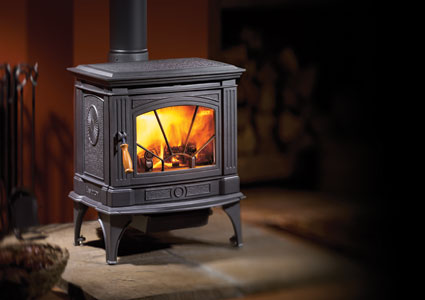 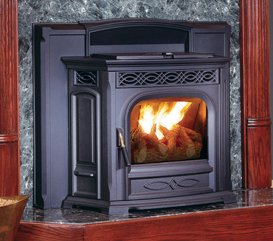 5/9/2013
4
Number of Devices
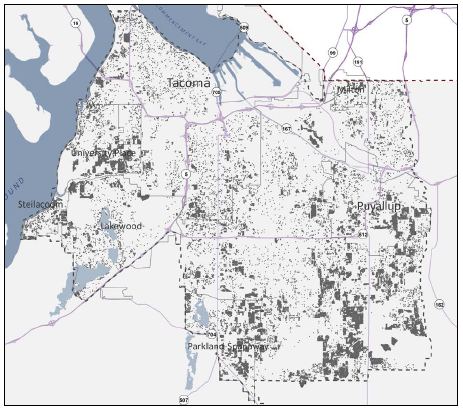 Location of wood stoves in Smoke Reduction Zone
5/9/2013
6
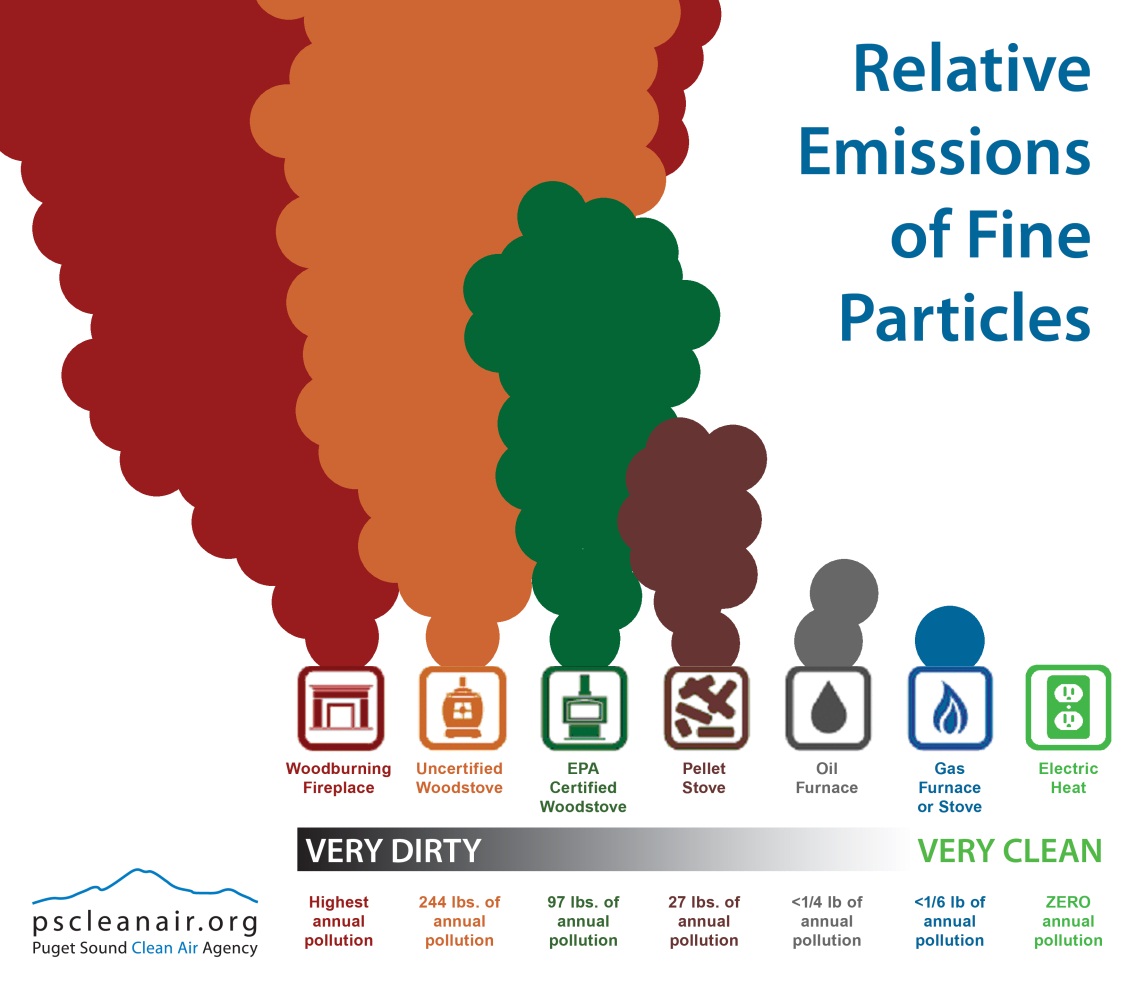 5/9/2013
7
PM2.5 Wood Smoke Emissions
Stakeholder Task Force Solutions
Enhanced enforcement of burn bans

Removal of old “uncertified” wood stoves and inserts
September 30, 2015

Public education and outreach

Support planned reductions from other sources
E.g. federal engine & fuel standards
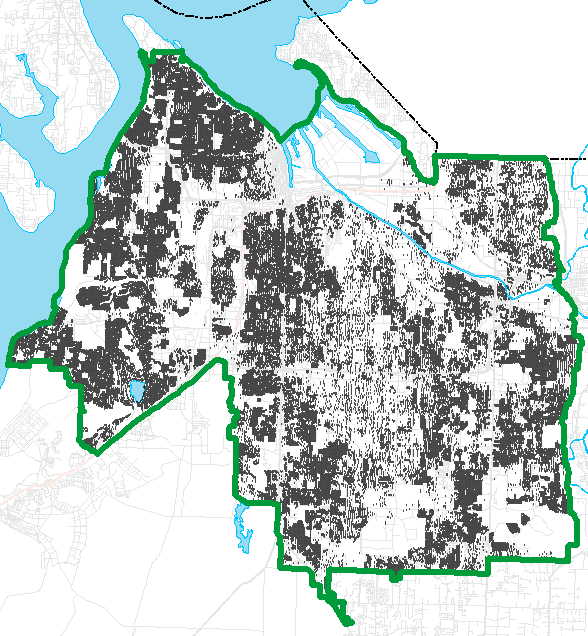 5/9/2013
9
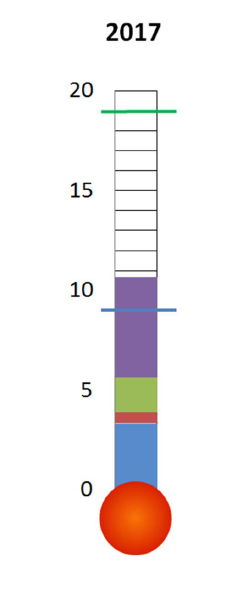 Reduction from each strategy in micrograms per cubic meter (µg/m3)
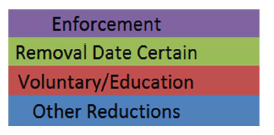 Burn Bans
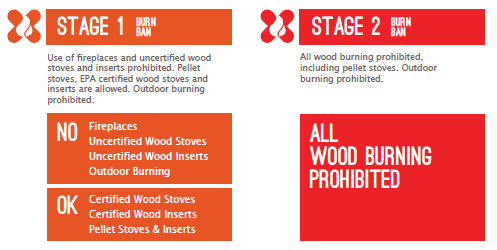 5/9/2013
11
Enhanced Burn Ban Enforcement
Lower Stage 1 forecast trigger
Significant increase in patrolling staff
From ~8 to 77
Interlocal agreements
1,500 NOVs
Nighttime enforcement
Most burning happens in evenings
Long exposure photography
Civil penalty structure
Initial penalty is $1,000
Can “get to zero” on first offense, if take action 
e.g. sign up for text alerts, wood stove replacement/removal program
No other adequate source of heat exemption process
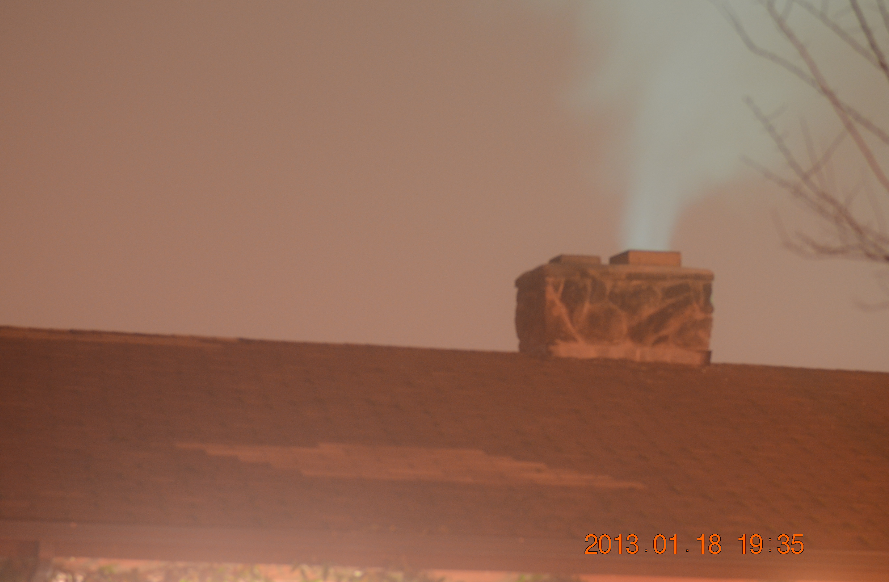 5/9/2013
12
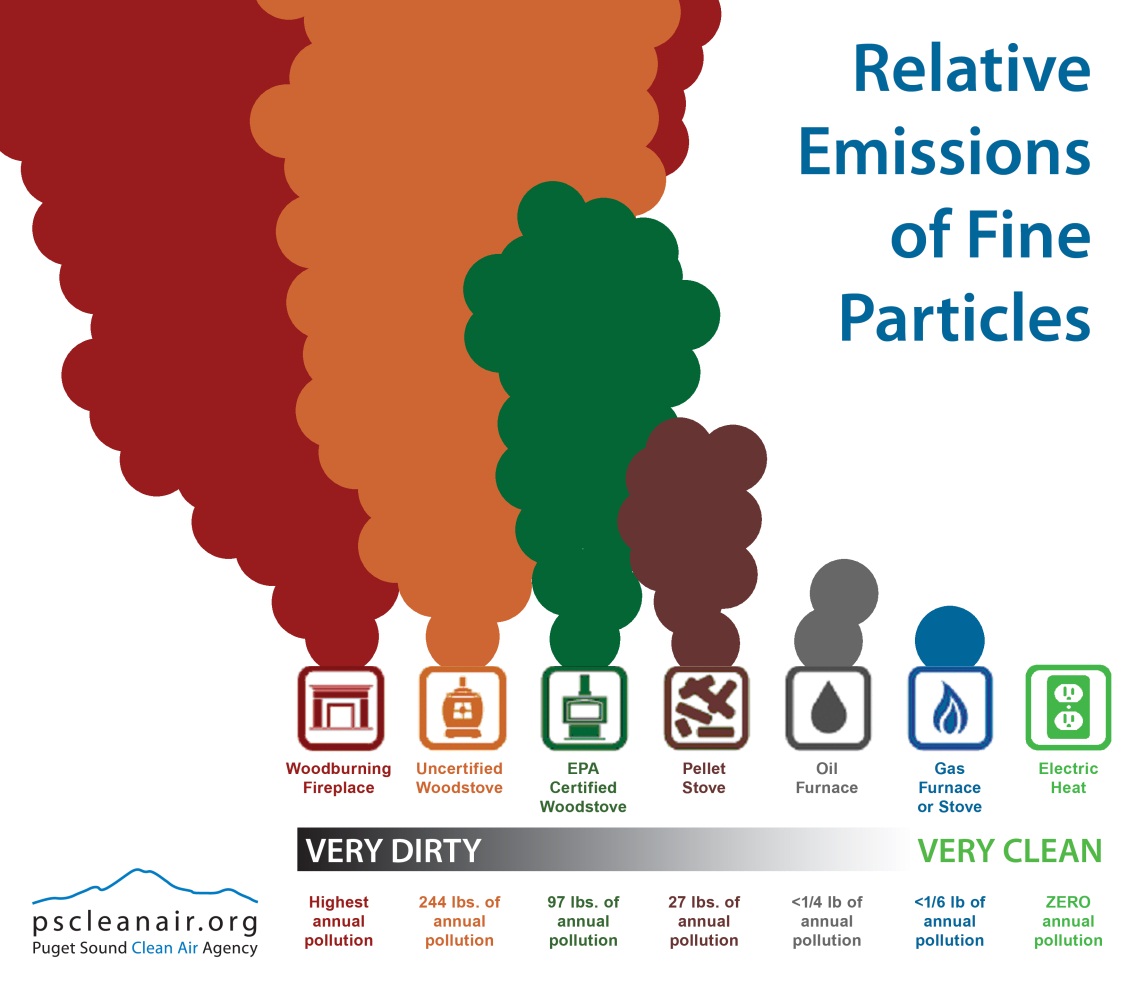 5/9/2013
13
Wood stove program
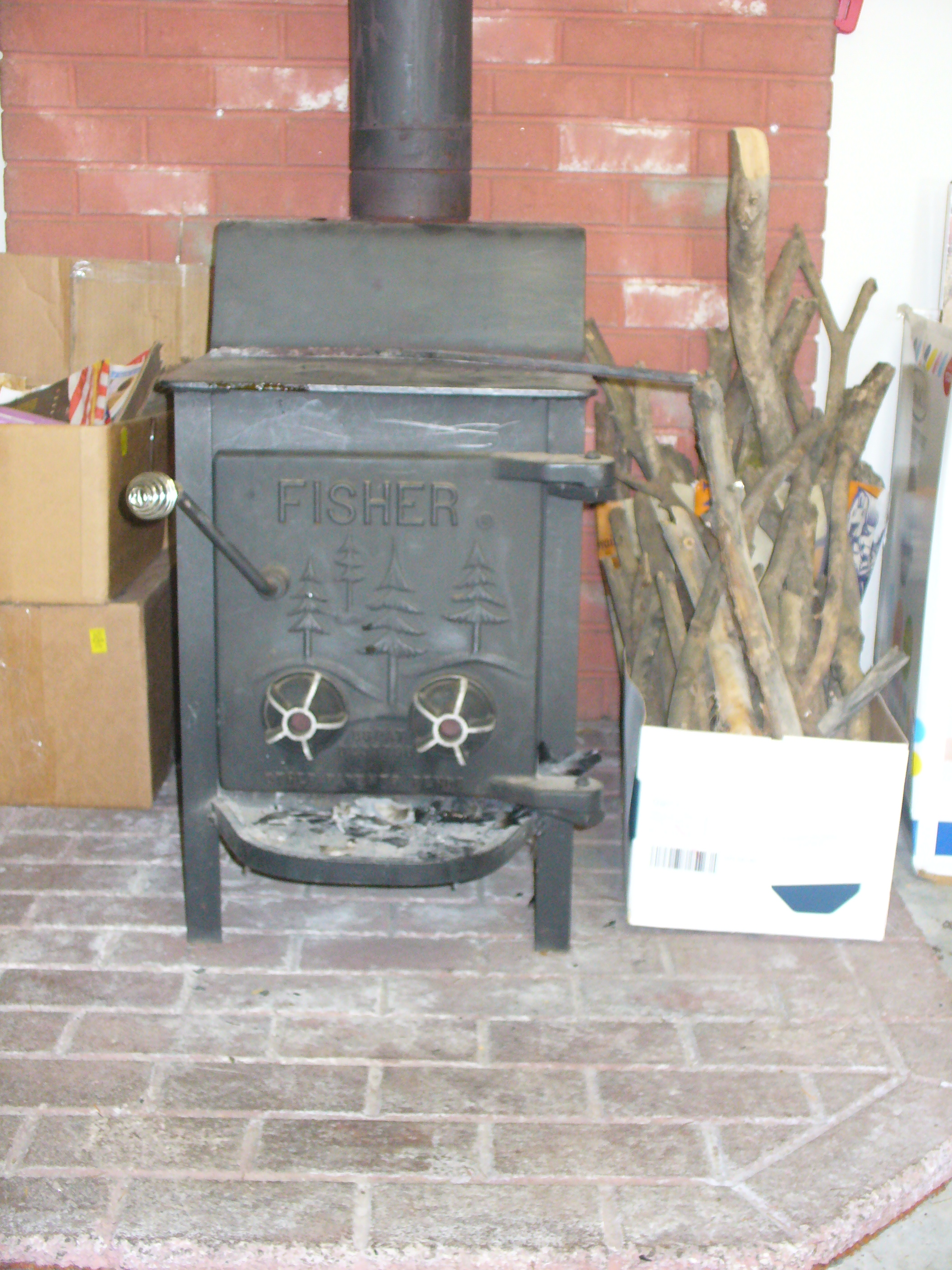 Three components: 

Low-income replacement (fully funded)

“Early adopter” replacement incentives

Removal (buy-back)

Fireplace pilot
5/9/2013
14
Wood stove program (cont.)
Low-Income
Free replacement (allows certified wood)
157 to date (Apr. 30)
80 chose wood, 31 heat pump, 23 gas, 18 pellet, 4 propane

Replacement Incentives
90 to date
8 “grand prize” free 
88 x $1500/$1000 off new device (no wood)
Drawings Nov. 30 & Mar. 12

Buy-back / Recycling Reward
20 x $200 in-home removals to date 
128 x $350 drop-offs to date
5/9/2013
15
Public outreach
Public outreach a core value and essential to success
Three primary messages
Burn ban enforcement is increasing. Avoid possible fines.
Assistance is available to help you “leave your old        flame behind.”
Whenever you burn, practice cleaner burning techniques.
Major public communications campaign 
Multi-media approach
November 2012-March 2013

www.airsafepiercecounty.org
5/9/2013
16
Campaign components
Outdoor advertising
Print advertising
Web
www.airsafepiercecounty.org
Online advertising 
Printed materials (e.g., posters, flyers, fast fact cards)
Targeted direct mail 
Regular press
Social media (Twitter, Facebook, YouTube)
Coordinated outreach through local partners
5/9/2013
17
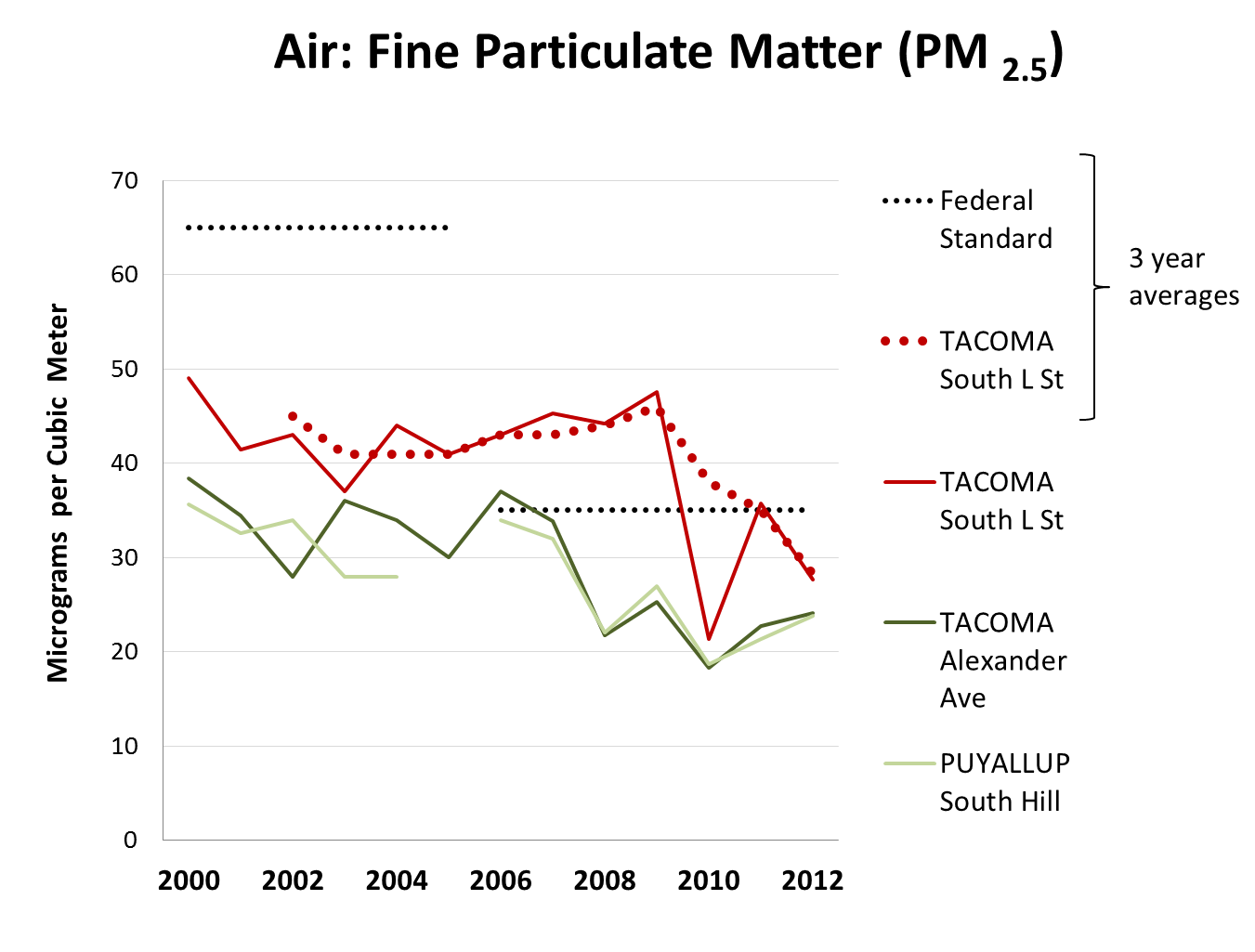 Questions?
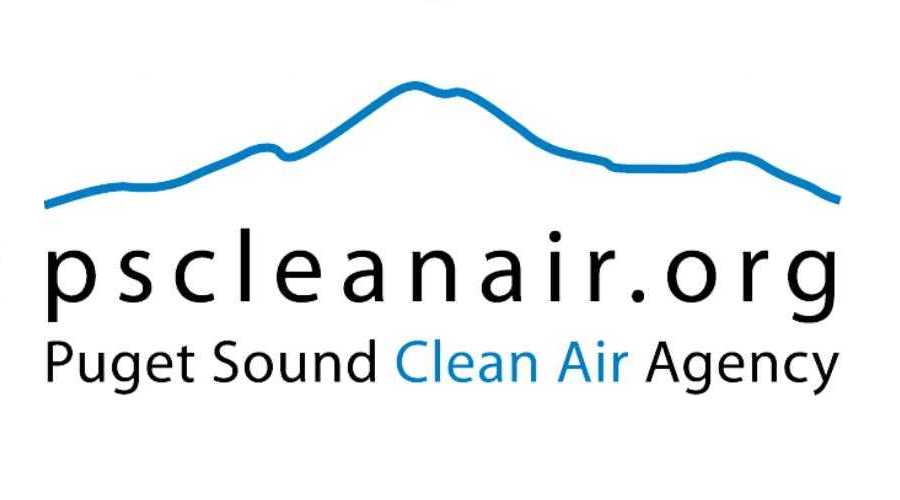 Andrew Green
Puget Sound Clean Air Agency
206-689-4053
AndrewG@pscleanair.org
5/9/2013